CIRCULAR linked list
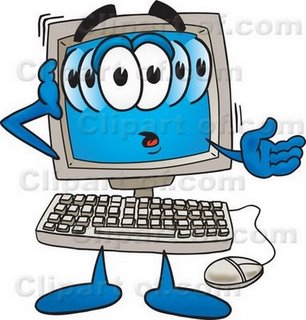 Oleh:
Tim struktur data IF UNIKOM
Circular Linked List
Circular Single Linked List



Circular Double Linked List
akhir
awal
awal
akhir
Operasi – operasi Double Linked List
Penciptaan (Create)
Penyisipan
Penghapusan
Traversal
Pencarian (Searching)
Pengurutan (Sorting)
Penghancuran (Destroy)
Penciptaan
Sama seperti pada Single Linked List.
awal
akhir
Penyisipan di Depan
- List kosong {awal = nil}
Circular Single Linked List
Circular Double Linked List
akhir
akhir
awal
awal
baru
baru
1
1
Penyisipan di Depan (lanjutan)
Circular Single Linked List
- List tidak kosong {awal ≠ Nil}
Mula-mula keadaan list:
akhir
baru
awal
3
2
1
Review Penyisipan di Depan (lanjutan)
Keadaan Linked List setelah terjadi penyisipan di depan/di awal pada list tidak kosong pada circular single linked list:
baru
awal
akhir
1
2
3
Penyisipan di Depan (lanjutan)
Circular Double Linked List
- List tidak kosong {awal ≠ Nil}
Mula-mula keadaan list:
akhir
awal
baru
2
3
1
Penyisipan di Depan (lanjutan)
Keadaan list setelah terjadi penyisipan di depan/awal pada kondisi list tidak kosong pada circular Double Linked List:
baru
awal
akhir
1
2
3
Penyisipan di Belakang
Lakukan untuk penyisipan di belakang dan penyisipan di tengah
Penghapusan di depan
Circular Single Linked List
- Satu Simpul
awal
akhir
1
Penghapusan di depan (lanjutan)
- Lebih dari Satu Simpul
awal
phapus
1
akhir
2
3
Elemen
Penghapusan di depan
Circular Double Linked List
- Satu Simpul
awal
akhir
1
Penghapusan di depan (lanjutan)
- Lebih dari Satu Simpul
awal
akhir
phapus
1
2
3
Elemen
Lakukan untuk penghapusan di belakang dan penghapusan di tengah
Operasi lainnya lihat di single linked list dan double linked list (catatan : hati-hati untuk traversal, pencarian, pengurutan dan penghancuran, karena tidak ada harga nil pada ujung list)
TERIMA KASIH
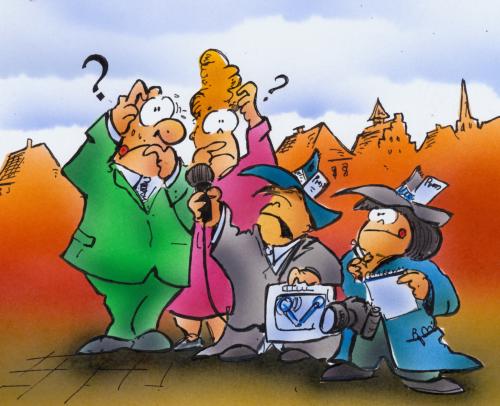